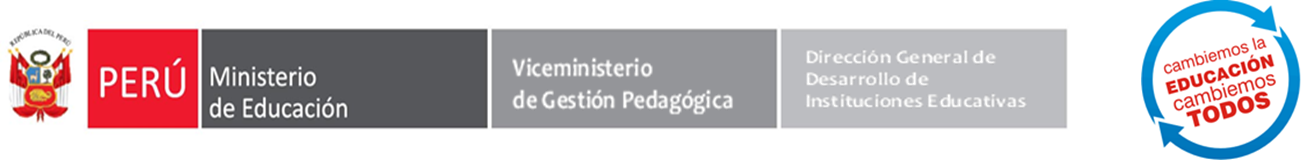 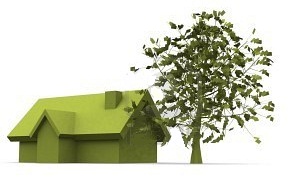 EL DIRECTOR COMO LIDER PEDAGÓGICO
Liderazgo Pedagógico
Un líder pedagógico es alguien capaz de conducir a su equipo hacía objetivos y metas que permitan mejorar los aprendizajes de los estudiantes. Un líder es alguien que proporciona  dirección y ejerce influencia en su equipo. 
El liderazgo del director incide en el mejoramiento escolar, ello implica  comprometerse y promover:
La motivación de los maestros.
El desarrollo de las habilidades y capacidades docentes.
El mejoramiento de las condiciones de trabajo en las cuales realizan sus labores.
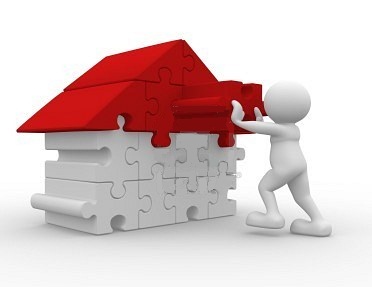 El Director Líder
Apoya
Orienta
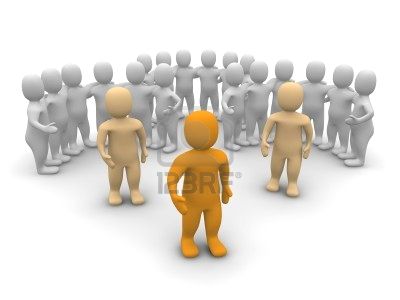 Estimula
Plantea retos
Acompaña
Promueve
Asesora
Monitorea
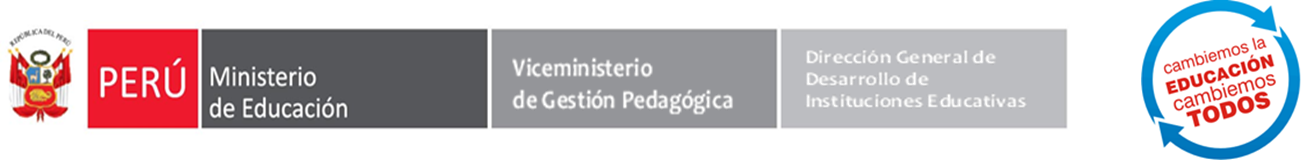 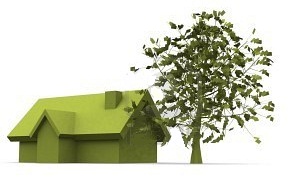 Reajuste del Plan anual de trabajo para  la  mejora de los aprendizajes
¿Por qué  necesitamos  planificar?
Es importante este instrumento que tiene como finalidad establecer los objetivos y  las metas de aprendizaje  de la IE,  considerando las acciones  que se llevarán a cabo para su cumplimiento. 

En la directiva del año escolar 2013 se considera el Plan anual de trabajo como instrumento orientador del proceso pedagógico. Es necesario asumir este plan cómo único referente en la mejora de los aprendizajes. 

El plan anual de trabajo debe formularse como instrumento de trabajo, unificado, sencillo, funcional y orientador del proceso pedagógico y de la organización del año escolar.

Es importante su construcción participativa para lograr el emprendimiento de los objetivos y metas.
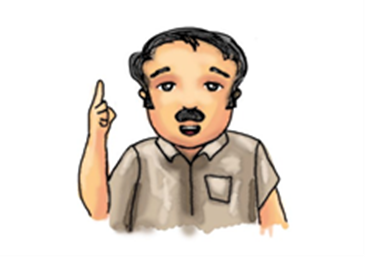 Procedimiento
PASO  1
Antes de  formular el plan tener en cuenta:
Directiva N° 014-2012-MINEDU/VMGP “Normas y orientaciones para el desarrollo del año Escolar 2013
Resultados de evaluación ECE de su I.E.
Fascículo de  gestión de los  aprendizajes
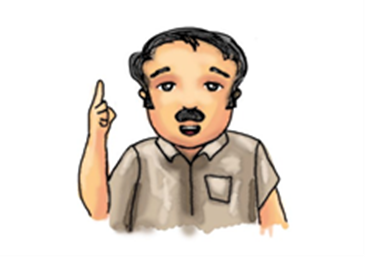 PASO  2
Convocatoria
Requiere de un liderazgo compartido y de un trabajo colaborativo en donde se involucre el director, docentes, estudiantes, padres de familia y demás personal que participe en la IE (si es el caso)  para el proceso de construcción.
PASO  3
Trabajar el diagnóstico teniendo en cuenta 
Resultados de evaluación ECE, Gestión Escolar, Procesos Pedagógicos, Convivencia  Escolar  y  la Relación con la familia y la comunidad.

Es importante  focalizar las fortalezas y debilidades de cada aspecto planteado.

El  diagnóstico es el punto de partida para el establecimiento de objetivos y metas de la IE.
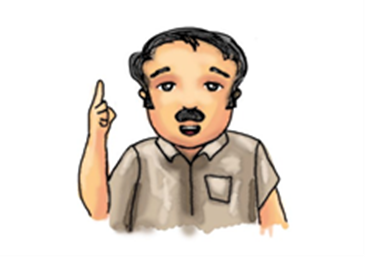 Sugerencias para  trabajar diagnóstico
Pueden hacer uso del diagnóstico existente en el PEI y/o actualizar con una de las siguientes estrategias:

Árbol de problemas (causa, problema central y efecto)
Espina Ishikawa (causa-efecto)
Análisis FODA
Otros
Leithwood  Kenetth . How Leadership Influences Student Learning
Sugerencias para trabajar diagnóstico(consolidar)
PASO  4 
Establecimiento  de  objetivos  y metas desde los resultados de la ECE y otras evaluaciones de aprendizajes que se realice en la I.E.
Se plantearán los objetivos de la IE en relación a los aspectos planteados en el diagnóstico.
Con relación a las metas  es importante  considerar:
Revisa aprendizajes fundamentales por ciclo, grado y nivel
Revisa  el histórico de logros de aprendizaje
Prioriza metas para los estudiantes que se encuentran debajo del nivel 1
Establece cuánto quieres lograr y en cuánto tiempo
Compara tus resultados con la media local y sobre eso plantea las metas
Establecer metas cuantitativas y cualitativas
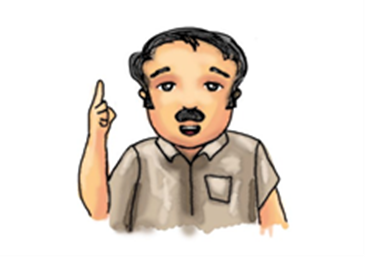 Sugerencias para plantear las metas de aprendizaje
PASO  5
Incorporación de actividades
  Actividades  planteadas
  Actividades  institucionales
PASO  6
Presentación del plan  a la comunidad educativa

Legitimidad del plan en la comunidad educativa.
Distribución de  roles  
Generación de compromisos.
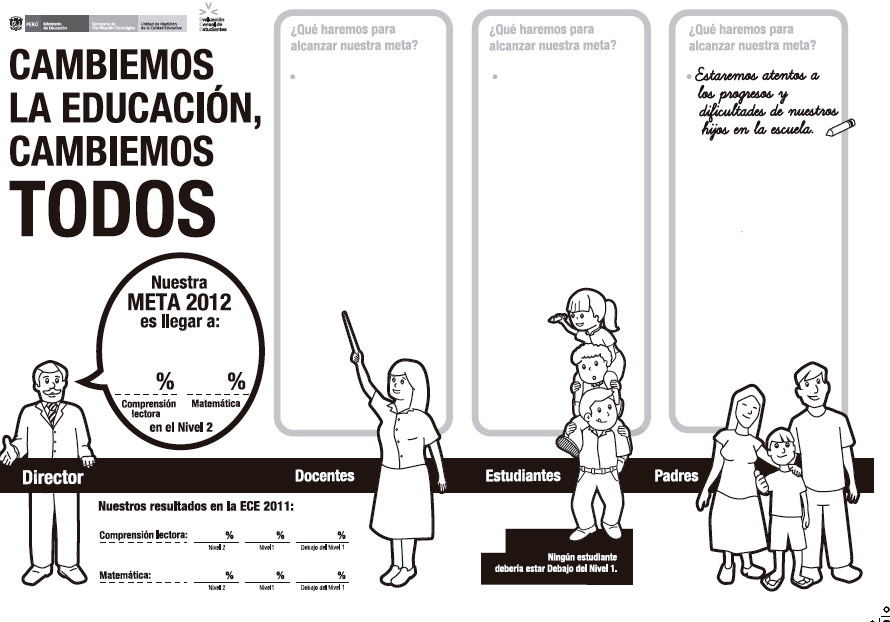 Sugerencia para la organización de las actividades 
Directiva N° 014-2012-MINEDU/VMGP
Buen inicio del año escolar
Mejora de los aprendizajes en la escuela que queremos
Balance del año escolar y rendición de cuentas
Otras actividades urgentes
Estructura
Diagnóstico de la Institución Educativa  en:  Resultados de evaluación ECE, Gestión Escolar, Procesos Pedagógicos, Convivencia  Escolar  y  la Relación con la familia y la comunidad.
Objetivos  del plan relacionados al diagnóstico y metas de aprendizaje  a lograrse durante el año escolar 2013.
Actividades 
Actividades para garantizar el buen inicio del año escolar.
Actividades para garantizar la mejora de los aprendizajes
Primer día de logro y Jornada de reflexión
Jornada de análisis de resultados y reunión con padres para informar resultados
Segundo día del logro
02  Jornadas de reflexión pedagógica
Acciones de contingencia (ponte al día)
Actividades de  prevención de riesgos
Actividades de promoción de la cultura y deportes
Actividades de autoevaluación de la calidad de la gestión de IE
Actividades que promuevan la convivencia democrática
Semana de la salud
Actividades CONEI

IV. Programa de alimentación escolar 
V. Calendarización del año escolar
VI. Cumplimiento de las horas efectivas de clase
ELABORACIÓN DE LÍNEA DE TIEMPO
(FUENTE: LÍNEA DE TIEMPO REGIÓN CAJAMARCA)
Buen inicio del año escolar
La mejora de los aprendizajes y la escuela que queremos
Balance del año escolar
Monitoreo y asistencia técnica - MED
Taller macro regional de Esp. DRE y UGEL
Taller nac. de form. de acomp.
Aplicación y monitoreo de lineamientos regionales
Construcción de proyectos educativos locales
Elaboración de lineamientos regionales para diversificación.
Construcción del 
DCR
Sistematización de experiencias exitosas y proyectos de investigación
Eval. y reconoc.
Selección y contratación
Formadores y acompañantes
Modelo de gestión descentralizada
Diagnóstico corred. Econ. Reg.
Diag. prov. – calend. comunal
Selec. y contratac. de asist. Ped.
Buena acogida a los estudiantes
Planificación año escolar 2013
Reasignaciones
M I C R O T A L L E R E S
2° Evaluación estudiantes
Jornada de reflexión
Día del logro
ECE
Soporte PERÚ -EDUCA
1° Evaluación estudiantes
Jornada de reflexión
Día del logro
Sensibilización PP.FF. y Com.
Capacitación docente
DEPARTE
Balance del año escolar

Rendición de cuentas
Evaluación y contrato docente
Encuentros binacionales
Textos y materiales educativos
Planes de mejora
JUEGOS FLORALES – JNDE –FERIAS – SIMULACROS- CONCURSOS - OTROS
Planif. Año esc. 2014
ACOMPAÑAMIENTO PEDAGÓGICO
M  O  N  I   T  O  R  E  O
MOVILIZACIÓN NACIONAL POR LA TRANSFORMACIÓN
 DE LA EDUCACIÓN
PRIMER MOMENTO:  buen inicio del año escolar
Matrícula oportuna, docentes contratados, textos y materiales en el aula y buena acogida a los estudiantes.

SEGUNDO MOMENTO: mejora de los aprendizajes y la escuela que queremos.
Jornada de reflexión, evaluación de los estudiantes y día de logro, evaluación de los estudiantes, monitoreo de las instancias de gestión

TERCER MOMENTO: Balance del año escolar.
Celebración del segundo día de logro, planificación del próximo año.
Leithwood  Kenetth . How Leadership Influences Student Learning
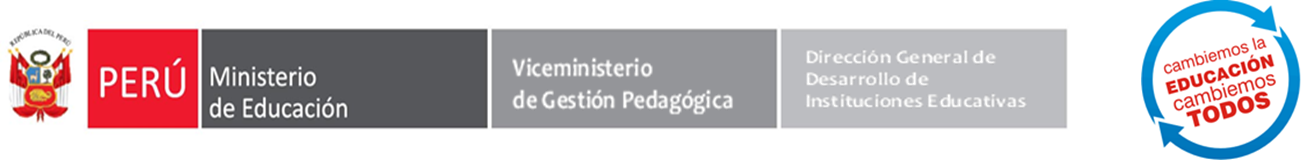 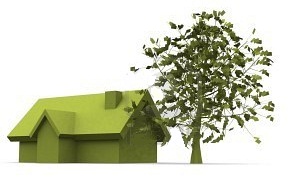 Gracias